Research Agreement Review ProcessOversee by the LKC Research Contract Team
Negotiation of Agreement (with external parties & PI)
Review of Agreement by NTU Legal Support Office (LSO) and any further inputs as required by NTUitive or other NTU departments.
Send in for NTU Legal review via  NTU ServiceNow-legal service (Legal Document Review).

Before submitting through Servicenow, please drop us the details of the agreement for your request to lkcmed-rca@ntu.edu.sg.
Research Contract Request
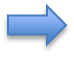 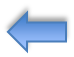 verifications by LKC Finance/Research Support Office (if involve a grant)/ RASS Operations for Finance and Operational details in the agreement.
Signing of agreement by the relevant authority according to NTU/LKC Delegation Of Authority (DOA).
Finalize Agreement by external parties & LSO
Agreement will be put up for approvals by the LKC Research Contracts Team in the NTU eRAS system.
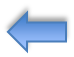 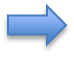